Welcome to this Session on Right to Information Act ByMd.Bellal Hossain KhanSecretary, Khulna WASA
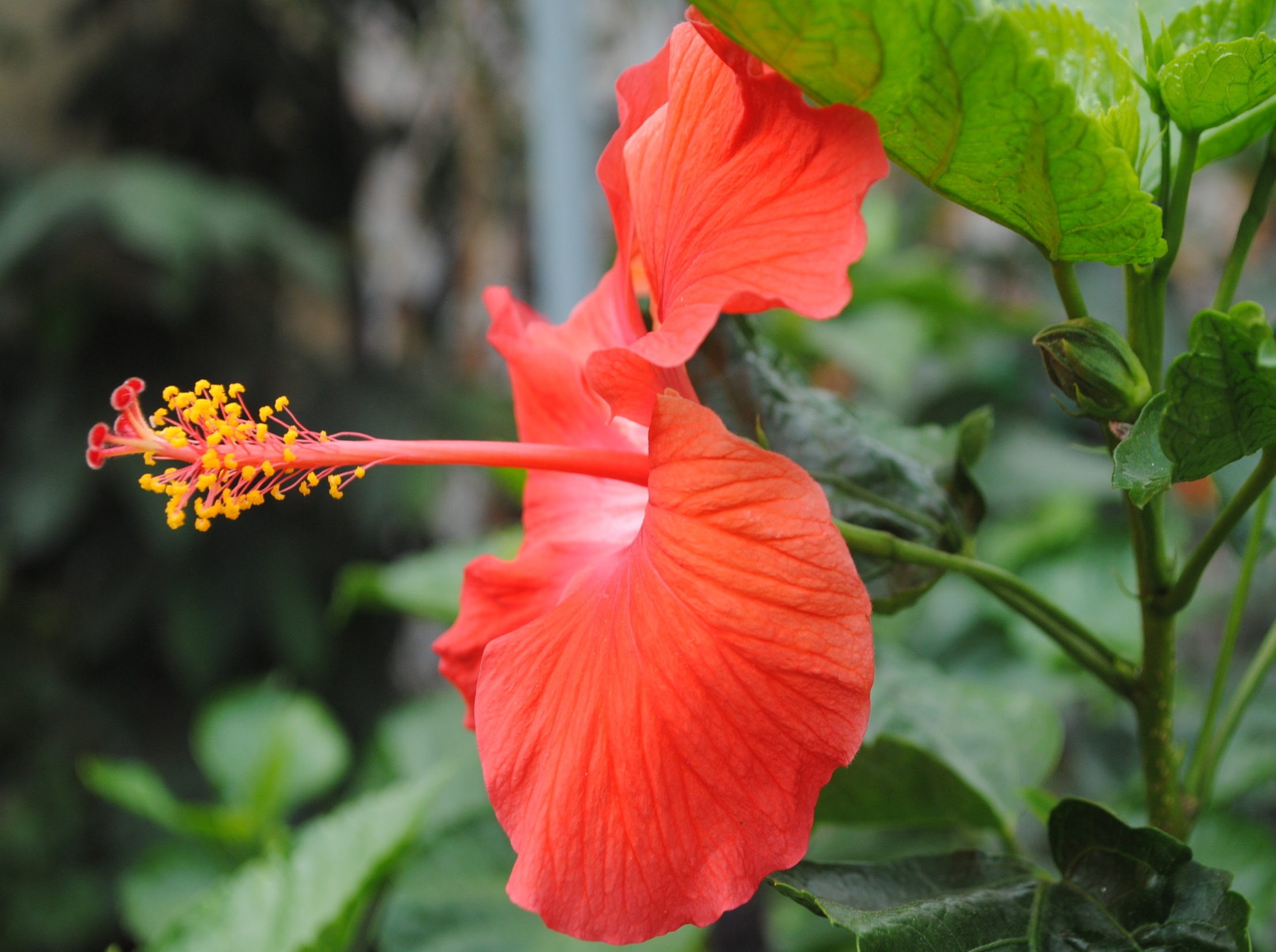 ?
cwiwPwZ ce©
bvg
c`
Kg©¯’j
wbR †Rjv
kL
Ab¨vb¨
D™¢veb
¯^cœ
Pzw³
wewbgq
(Z_¨/AwfÁZv/gZvgZ)
gšÍe¨
civgk©
DbœwZ
miKvwi †Mvcb AvBb,1923
   aviv -5t Z‡_¨i ‡eAvBwb n¯ÍvšÍi wbwl×|
miKvwi Kg©Pvix (AvPiY) wewagvjv, 1979
   aviv-19| miKvwi `wjjvw` A_ev Z‡_¨i Av`vb cÖ`vbt
   miKvwi Kg©Pvix miKvi KZ©„K GB D‡Ï‡k¨ mvaviY ev we‡klfv‡e ¶gZvcÖvß bv n‡q miKvwi `vwqZ¡ cvjbKv‡j miKvwi Drm n‡Z ev Ab¨ †Kv‡bvfv‡e Zuvi `L‡j G‡m‡Q A_ev miKvwi KZ©e¨ m¤úv`bKv‡j Zuvi KZ©„K cÖ¯‘Z ev msM„nxZ n‡q‡Q, GBiyc miKvwi `wj‡ji welqe¯‘ ev Z_¨ cÖZ¨¶ wKsev c‡iv¶fv‡e Ab¨ ‡Kv‡bv gš¿Yvjq, wefvM ev mshy³ `ß‡i Kg©iZ  †Kv‡bv miKvwi Kg©Pvixi wbKU A_ev Ab¨ †Kv‡bv †emiKvwi e¨w³i A_ev msev` gva¨‡gi wbKU cÖKvk Ki‡Z cvi‡eb bv|
Z‡_¨i Aeva cÖevn Ges RbM‡Yi Z_¨ AwaKvi wbwðZKi‡Yi wbwgË weavb Kwievi j‡ÿ cÖYxZ AvBb
Z_¨ AwaKvi AvBb, 2009
8wU Aa¨vq I 
37wU aviv Av‡Q Ges 
ms‡kvabt 8 gvP© 
(wewa 6 cÖwZ¯’vwcZ Kiv n‡q‡Q)
Z_¨ AwaKvi (Z_¨cÖvwß msµvšÍ) wewagvjv, 2009
wewa-8wU
তথ্য অধিকার আইন-২০০৯ 
তথ্য কী?
২।(চ) তথ্য" অর্থে কোনো কর্তৃপক্ষের গঠন, কাঠামো ও দাপ্তরিক কর্মকান্ড সংক্রান্ত যে কোনো স্মারক, বই, নকশা, মানচিত্র, চুক্তি, তথ্য-উপাত্ত, লগবহি, আদেশ, বিজ্ঞপ্তি, দলিল, নমুনা, পত্র, প্রতিবেদন, হিসাব বিবরণী, প্রকল্প প্রস্তাব, আলোকচিত্র, অডিও, ভিডিও, অংকিতচিত্র, ফিল্ম, ইলেকট্রনিক প্রক্রিয়ায় প্রস্তুতকৃত যে কোনো ইনস্ট্রুমেন্ট, যান্ত্রিকভাবে পাঠযোগ্য দলিলাদি এবং ভৌতিক গঠন ও বৈশিষ্ট্য নির্বিশেষে অন্য যে কোনো তথ্যবহ বস্তু বা উহাদের প্রতিলিপিও ইহার অন্তর্ভুক্ত হবে।
তবে শর্ত থাকে যে, দাপ্তরিক নোট সিট বা নোট সিটের প্রতিলিপি এর অন্তর্ভুক্ত হবে না; 
উদাহরণ দিয়ে বলা যায়, 
সিটি কর্পোরেশন এর চলতি বছরের বাজেট কত ? 
সেই বাজেট কোন কোন খাতে কীভাবে ব্যয় হচ্ছে ? 
বা কোন এনজিও এ বছরে কত টাকা অনুদান পেয়েছে ? 
সেই টাকা কোথায় কীভাবে খরচ করছে ? এগুলোর নথিপত্রও তথ্য ।
তথ্য অধিকার কী ?
   আপনার এলাকার রাস্তা-ঘাট উন্নয়নের জন্য কত টাকা বরাদ্ধ হয়েছে? অথবা আপনার এলাকায় দুঃস্থদের জন্য কী পরিমাণ সাহায্য আসছে তা আপনার জানতে ইচ্ছে করতেই পারে। এই জানতে পারাটাই আপনার অধিকার। আপনাকে যদি এ ব্যাপারে জানতে না দেয়া হয় তাহলে আপনি আপনার অধিকার থেকে বঞ্চিত হচ্ছেন । তথ্য জানার মাধ্যমে আপনি আপনার অন্যান্য অধিকার নিশ্চিত করতে পারবেন ।
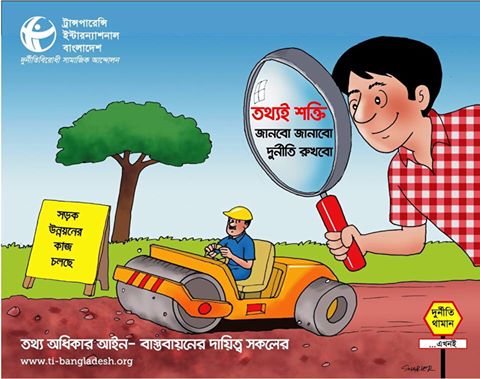 তথ্য অধিকার আইন কী ?
তথ্য অধিকার আইন হলো ২০০৯ সালের মার্চ মাসে সংসদ কর্তৃক পাm হওয়া একটি আইন যা ২০০৯ সালের জুলাই থেকে কার্যকর হয়েছে। যা আপনার, আমার বা সকলের তথ্য পাওয়ার অধিকার নিশ্চিত করতে কাজ করবে। 

এমন একটা সময় ছিল যখন আপনাকে তথ্য জানতে দেয়া হত না। আপনি কোনো প্রশ্ন করলে বলা হত এ ব্যপারে তথ্য দেয়া নিষেধ আছে। কর্মকর্তারা “সরকারী গোপনীয়তা আইন-১৯২৩” এর কথা বলে তথ্য দেয়া থেকে বিরত থাকতেন। কিন্তু তথ্য অধিকার আইনের ফলে কর্মকর্তারা আর এসব টালবাহানা করতে পারবে না। এই আইনের অধীনে আপনি তথ্য চাইতে পারেন এবং তারাও দিতে বাধ্য। অর্থাৎ আপনার জানার আগ্রহ নিশ্চিত করতেই তথ্য অধিকার আইন। আর এই আইনের ফলে “সরকারী গোপনীয়তা আইন-১৯২৩” এর কার্যকারিতা প্রায় নেই বললেই চলে।
বাংলাদেশে তথ্য অধিকার আইন 

    বাংলাদেশের সংবিধানের ৩৯ এর ১ ও ২ নং অনুচ্ছেদে নাগরিকদের চিন্তা ও বিবেকের স্বাধীনতা এবং বাক ও ভাব প্রকাশের স্বাধীনতার নিশ্চয়তা প্রদান করা হয়েছে। 
    তদুপরি সংবিধানের ৭(১) উপঅনুচ্ছেদ অনুযায়ী প্রজাতন্ত্রের সকল ক্ষমতার মালিক জনগণ, আর   কেবল মাত্র তথ্যের অবাধ প্রবাহই জনগণকে ক্ষমতায়িত করতে পারে।
বাংলাদেশে যখন  থেকে কার্যকর হয়
সকল আনুষ্ঠানিকতা সম্পন্ন করে ২০.১০.২০০৮ তারিখে তথ্য অধিকার অধ্যাদেশ-২০০৮ জারি করা হয় এবং ৯ম জাতীয় সংসদের ১ম অধিবেশনে যে কয়টি অধ্যাদেশ আইনে পরিনত হয় তথ্য অধিকার আইন,২০০৯ অন্যতম। 
উদ্দেশ্য
   ১। সরকারি, সরকারি ও বিদেশি অর্থায়নে পরিচালিত বেসরকারি সংস্থা বা প্রতিষ্ঠানে স্বচ্ছতা ও জবাদিহিতা বৃদ্ধি, দুর্নীতি হ্রাস এবং সুশাসন প্রতিষ্ঠা। 
২। তথ্য অধিকার আন্তর্জাতিকভাবে স্বীকৃত মানবাধিকার। জাতিসঙ্ঘের সাধারণ পরিষদে তথের স্বাধীনতা একটি পরশপাথর মর্মে উল্লেখ করে প্রস্তাব গ্রহণ করা হয়।
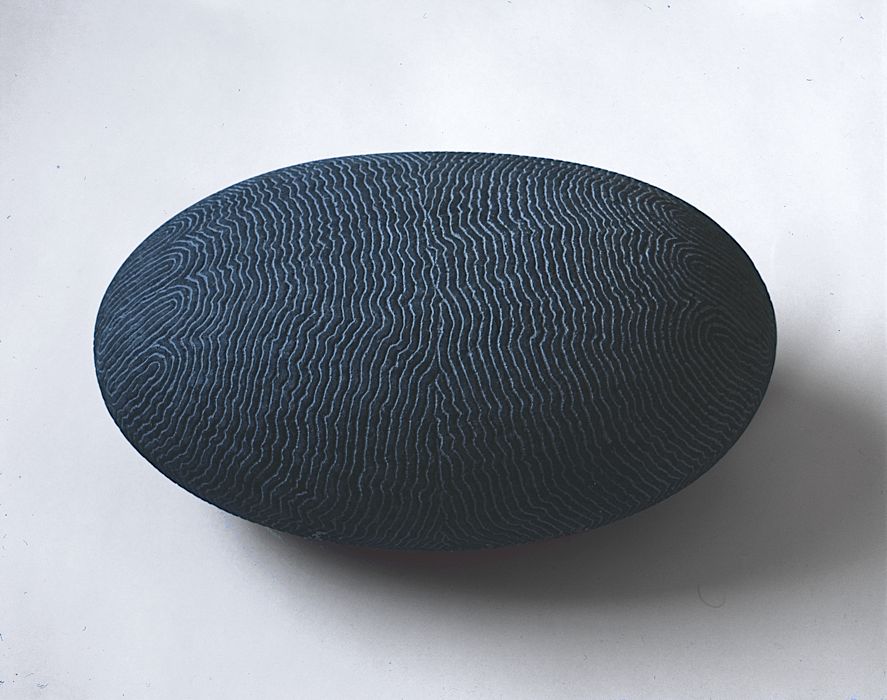 মানবাধিকারের সর্বজনীন ঘোষণাপত্রে তথ্যপ্রাপ্তির অধিকার সংরক্ষিত, যাকে একটি আইনগত অধিকার হিসেবে উল্লেখ করা হয়েছে।বিশ্বের বহু দেশে আইনের মাধ্যমে মানুষের এ অধিকারকে স্বীকৃতি দেয়া হয়েছে। 

International Covenant (agreement) on Civil and Political Rights (ICCPR), 1966 এর অনুচ্ছেদ ১৯(২) অনুযায়ী তথ্য পাওয়ার অধিকারকে মানবাধিকার হিসেবে স্বীকৃতি দেওয়া হয়েছে।
তথ্য অধিকার আইন ২০০৯ এর উল্লেখযোগ্য দিকসমূহ 
cÖ_g Aa¨vq
cÖviw¤¢K
১। সংক্ষিপ্ত শিরোনাম ও প্রবর্তন।(১) এই আইন তথ্য অধিকার আইন, ২০০৯ নামে অভিহিত হবে।
 (2) ১লা জুলাই, ২০০৯ তারিখ হইতে কার্যকর হবে।
২।সংজ্ঞা (ক) "আপীল কর্তৃপক্ষ" অর্থ -
(অ) কোন তথ্য প্রদান ইউনিটের ক্ষেত্রে উক্ত ইউনিটের অব্যবহিত উর্ধ্বতন কার্যালয়ের প্রশাসনিক প্রধান; অথবা 
(আ) কোন তথ্য প্রদান ইউনিটের উর্ধ্বতন কার্যালয় না থাকিলে, উক্ত তথ্য প্রদান ইউনিটের প্রশাসনিক প্রধান; 
(গ) "কর্মকর্তা" অর্থে কর্মচারীও অন্তর্ভুক্ত হবে; 
(N) "তৃতীয় পক্ষ" অর্থ তথ্য প্রাপ্তির জন্য অনুরোধকারী বা তথ্য প্রদানকারী কর্তৃপক্ষ ব্যতীত অনুরোধকৃত তথ্যের সহিত জড়িত অন্য কোন পক্ষ;
৩। আইনের প্রাধান্য  
প্রচলিত অন্য কোন আইনের –
  (ক) তথ্য প্রদান সংক্রান্ত বিধানাবলী এই আইনের বিধানাবলী দ্বারা ক্ষুণ্ন হইবে না; এবং
 (খ) তথ্য প্রদানে বাধা সংক্রান্ত বিধানাবলী এই আইনের বিধানাবলীর সহিত সাংঘর্ষিক হইলে,  এই আইনের বিধানাবলী প্রাধান্য পাবে ।
wØZxq Aa¨vq
Z_¨ AwaKvi, Z_¨ msiÿY, cÖKvk I cÖvwß
4| Z_¨ AwaKvi
5| Z_¨ msiÿY
৬। তথ্য প্রকাশ
(১)প্রত্যেক কর্তৃপক্ষ উহার গৃহীত সিদ্ধান্ত, কার্যক্রম কিংবা সম্পাদিত বা প্রস্তাবিত কর্মকান্ডের সকল তথ্য নাগরিকগণের নিকট সহজলভ্য হয়, এইরূপে সূচিবদ্ধ করিয়া প্রকাশ ও প্রচার করবে। 
৩।(ঘ)নাগরিকদের তথ্য অধিকার নিশ্চিত করিবার জন্য প্রদত্ত সুবিধাদির বিবরণ এবং দায়িত্বপ্রাপ্ত কর্মকর্তার নাম, পদবী, ঠিকানা এবং, প্রযোজ্য ক্ষেত্রে, ফ্যাক্স নম্বর ও ই-মেইল ঠিকানা।
৭। কতিপয় তথ্য প্রকাশ বা প্রদান বাধ্যতামূলক নয় 
(ক) কোন তথ্য প্রকাশের ফলে বাংলাদেশের নিরাপত্তা, অখণ্ডতা ও সার্বভৌমত্বের প্রতি হুমকি হইতে পারে এইরূপ তথ্য; 
(ঙ) কোন তথ্য প্রকাশের ফলে কোন বিশেষ ব্যক্তি বা সংস্থাকে লাভবান বা ক্ষতিগ্রস্ত করিতে পারে এইরূপ নিম্নোক্ত তথ্য, যথাঃ
(অ) আয়কর, শুল্ক, ভ্যাট ও আবগারী আইন, বাজেট বা করহার পরিবর্তন সংক্রান্ত কোন আগাম তথ্য;
 (ছ) কোন তথ্য প্রকাশের ফলে জনগণের নিরাপত্তা বিঘ্নিত হইতে পারে বা বিচারাধীন মামলার সুষ্ঠু বিচার কার্য ব্যাহত হইতে পারে এইরূপ তথ্য; 
(জ) কোন তথ্য প্রকাশের ফলে কোন ব্যক্তির ব্যক্তিগত জীবনের গোপনীয়তা ক্ষুণ্ন হইতে পারে এইরূপ তথ্য; 
(ঝ) কোন তথ্য প্রকাশের ফলে কোন ব্যক্তির জীবন বা শারীরিক নিরাপত্তা বিপদাপন্ন হইতে পারে এইরূপ তথ্য; 
(ঞ) আইন প্রয়োগকারী সংস্থার সহায়তার জন্য কোন ব্যক্তি কর্তৃক গোপনে প্রদত্ত কোন তথ্য;
(ত) কোন ক্রয় কার্যক্রম সম্পূর্ণ হইবার পূর্বে বা উক্ত বিষয়ে সিদ্ধান্ত গ্রহণের পূর্বে সংশ্লিষ্ট ক্রয় বা উহার কার্যক্রম সংক্রান্ত কোন তথ্য; 
(ধ) পরীক্ষার প্রশ্নপত্র বা পরীক্ষায় প্রদত্ত নম্বর সম্পর্কিত আগাম তথ্য;
অনৈতিক সুবিধা দেন পিএসসির দুই সদস্য
আরিফুজ্জামান তুহিন, কালের কন্ঠ ৪.১০.২০১৫
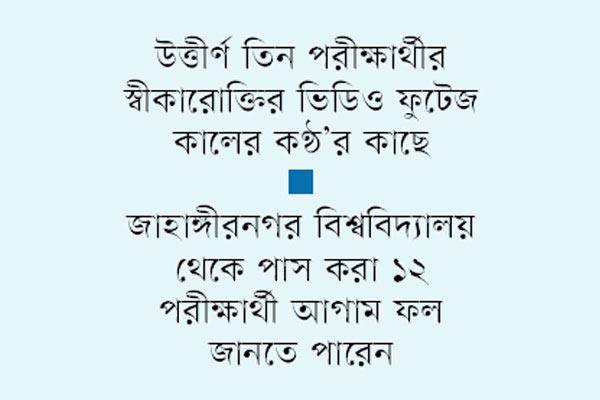 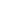 বাংলাদেশ সরকারি কর্ম কমিশনের (বিপিএসসি) দুজন প্রভাবশালী সদস্যের কাছ থেকে ৩৪তম বিসিএস পরীক্ষায় অংশ নেওয়া কয়েকজন অনৈতিক সুবিধা নিয়েছেন বলে অভিযোগ মিলেছে। পিএসসির ওই সদস্যের কাছ থেকে অনৈতিক সুবিধা পাওয়া তিন পরীক্ষার্থীর আলাদা কথোপকথন থেকে এ তথ্য পাওয়া গেছে। তিনজনের মধ্যে একজন পররাষ্ট্র, একজন প্রশাসন ও অন্যজন পুলিশ ক্যাডারে উত্তীর্ণ হয়েছেন। ওই তিনজনের এ-সংক্রান্ত আলাপচারিতার ভিডিও ফুটেজ কালের কণ্ঠ'র হাতে এসেছে। এই কথোপকথন থেকে জানা যায়, বিসিএস পরীক্ষায় অংশ নেওয়া অন্তত ১২ জন আগাম ফল জানার সুযোগ পেয়েছেন, যাঁরা জাহাঙ্গীরনগর বিশ্ববিদ্যালয় থেকে পাস করা। আইন অনুযায়ী পিএসসির কোনো সদস্য পরীক্ষার ফল আগাম কাউকে জানাতে পারেন না।
8| Z_¨ cÖvwßi Aby‡iva
৯। তথ্য প্রদান পদ্ধতি
১) দায়িত্বপ্রাপ্ত কর্মকর্তা ধারা ৮ এর উপ-ধারা (১) এর অধীন অনুরোধ প্রাপ্তির তারিখ হইতে অনধিক ২০ (বিশ) কার্য দিবসের মধ্যে অনুরোধকৃত তথ্য সরবরাহ করবেন৷ 
২) উপ-ধারা (১) এ যাহা কিছুই থাকুক না কেন, অনুরোধকৃত তথ্যের সহিত একাধিক তথ্য প্রদান ইউনিট বা কর্তৃপক্ষের সংশ্লিষ্টতা থাকিলে অনধিক ৩০ (ত্রিশ) কার্য দিবসের মধ্যে উক্ত অনুরোধকৃত তথ্য সরবরাহ করিতে হবে৷ ৩) উপ-ধারা (১) ও (২) এ যাহা কিছুই থাকুক না কেন, দায়িত্বপ্রাপ্ত কর্মকর্তা কোন কারণে তথ্য প্রদানে অপারগ হলে অপারগতার কারণ উল্লেখ করিয়া আবেদন প্রাপ্তির ১০ (দশ) কার্য দিবসের মধ্যে তিনি উহা অনুরোধকারীকে অবহিত করিবেন৷ 
৪) উপ-ধারা (১) এবং (২) এ যাহা কিছুই থাকুক না কেন, ধারা ৮ এর উপ-ধারা (১) এর অধীন অনুরোধকৃত তথ্য কোন ব্যক্তির জীবন-মৃত্যু, গ্রেফতার এবং কারাগার হইতে মুক্তি সম্পর্কিত হইলে দায়িত্বপ্রাপ্ত কর্মকর্তা অনুরোধ প্রাপ্তির ২৪ (চব্বিশ) ঘন্টার মধ্যে উক্ত বিষয়ে প্রাথমিক তথ্য সরবরাহ করবেন৷ 
৬) কোন অনুরোধকৃত তথ্য দায়িত্বপ্রাপ্ত কর্মকর্তার নিকট সরবরাহের জন্য মজুদ থাকিলে তিনি উক্ত তথ্যের যুক্তিসংগত মূল্য নির্ধারণ করিবেন এবং উক্ত মূল্য অনধিক ৫ (পাঁচ) কার্য দিবসের মধ্যে পরিশোধ করিবার জন্য অনুরোধকারীকে অবহিত করবেন৷
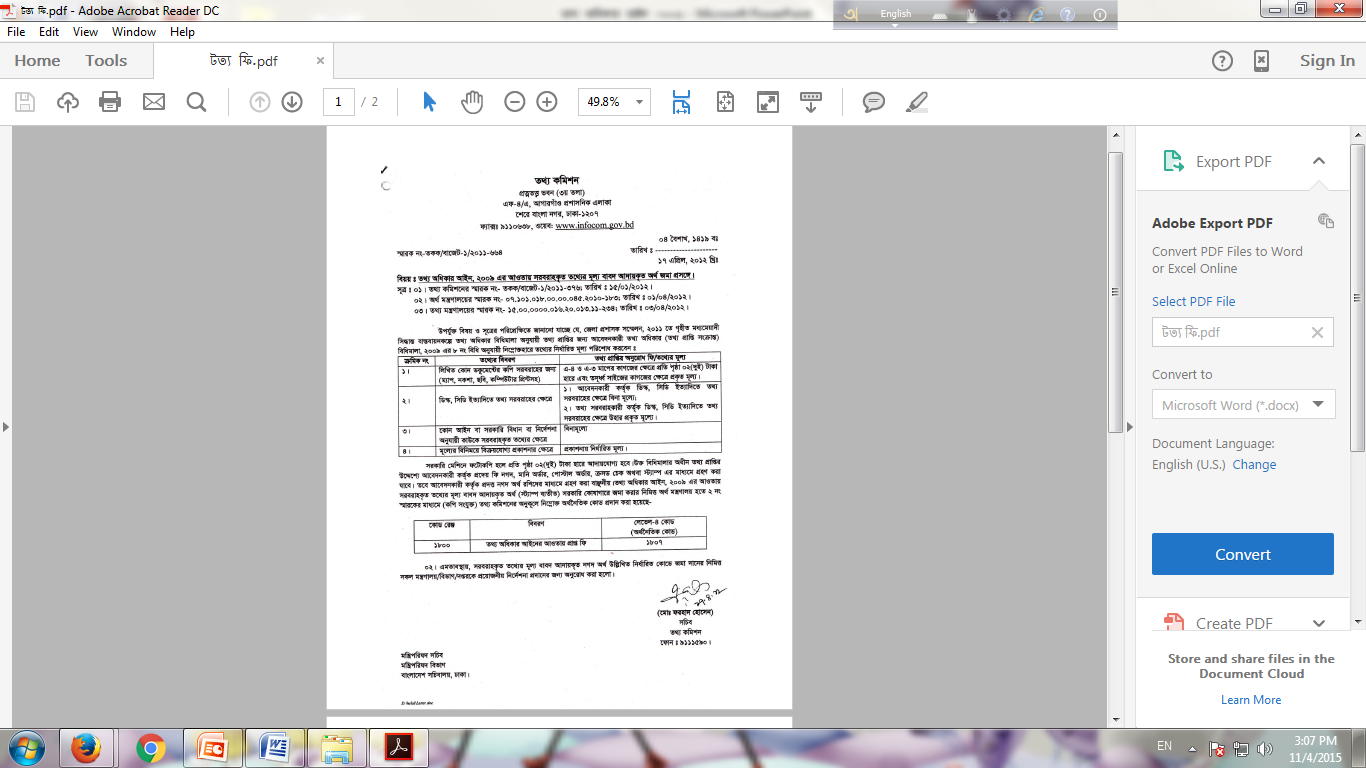 Z…Zxq Aa¨vq
`vwqZ¡cÖvß Kg©KZ©v
১০। দায়িত্বপ্রাপ্ত কর্মকর্তা
(১) এই আইন কার্যকর হবার অব্যবহিত পূর্বে বিদ্যমান প্রত্যেক কর্তৃপক্ষ, এই আইন জারীর ৬০ (ষাট) দিনের মধ্যে, এই আইনের বিধান অনুযায়ী তথ্য সরবরাহের নিমিত্ত উক্ত কর্তৃপক্ষের প্রত্যেক তথ্য প্রদান ইউনিটের জন্য একজন করিয়া দায়িত্বপ্রাপ্ত কর্মকর্তা নিয়োগ করবে। 
(৩) এই আইন কার্যকর হবার পর কোন কর্তৃপক্ষ উহার কোন কার্যালয় সৃষ্টি করিলে, উক্তরূপ কার্যালয় সৃষ্টির তারিখ হইতে ৬০ (ষাট) দিনের মধ্যে, এই আইনের বিধান অনুযায়ী তথ্য সরবরাহের নিমিত্ত উক্ত কার্যালয় তথা নবসৃষ্ট তথ্য প্রদান ইউনিটের জন্য একজন দায়িত্বপ্রাপ্ত কর্মকর্তা নিয়োগ করবে। 
(৪) প্রত্যেক কর্তৃপক্ষ উপ-ধারা (১), (২) ও (৩) এর অধীন নিয়োগকৃত প্রত্যেক দায়িত্বপ্রাপ্ত কর্মকর্তার নাম, পদবী, ঠিকানা এবং, প্রযোজ্য ক্ষেত্রে, ফ্যাক্স নম্বর ও ই-মেইল ঠিকানা উক্তরূপ নিয়োগ প্রদানের ১৫ (পনের) দিনের মধ্যে তথ্য কমিশনকে লিখিতভাবে অবহিত করবে। 
(৬) কোন দায়িত্বপ্রাপ্ত কর্মকর্তা কর্তৃক উপ-ধারা (৫) এর অধীন অন্য কোন কর্মকর্তার সহায়তা চাওয়া হইলে এবং এইরূপ সহায়তা প্রদানে ব্যর্থতার জন্য আইনের কোন বিধান লংঘিত হইলে সেইক্ষেত্রে এই আইনের অধীন দায়-দায়িত্ব নির্ধারণে ক্ষেত্রে উক্ত অন্য কর্মকর্তাও দায়িত্বপ্রাপ্ত কর্মকর্তা বলিয়া গণ্য হবেন।
PZz_© Aa¨vq
Z_¨ Kwgkb cÖwZôv, BZ¨vw`
11| Z_¨ Kwgkb cÖwZôv
12| Z_¨ Kwgk‡bi MVb
১৩। তথ্য কমিশনের ক্ষমতা ও কার্যাবলী
(১) কোন ব্যক্তি নিম্নলিখিত কারণে কোন অভিযোগ দায়ের করিলে তথ্য কমিশন, এই আইনের বিধানাবলী সাপেক্ষে, উক্ত অভিযোগ গ্রহণ, উহার অনুসন্ধান এবং নিষ্পত্তি করিতে পারিবে, যথাঃ-(ক) কোন কর্তৃপক্ষ কর্তৃক দায়িত্বপ্রাপ্ত কর্মকর্তা নিয়োগ না করা কিংবা তথ্যের জন্য অনুরোধপত্র গ্রহণ না করা ; 
(খ) কোন তথ্য চাহিয়া প্রত্যাখ্যাত হইলে; 
গ) তথ্যের জন্য অনুরোধ করিয়া, এই আইনে উল্লিখিত নির্ধারিত সময়সীমার মধ্যে, কর্তৃপক্ষের নিকট হইতে কোন জবাব বা তথ্য প্রাপ্ত না হইলে; 
(ঘ) কোন তথ্যের এমন অংকের মূল্য দাবী করা হইলে, বা প্রদানে বাধ্য করা হইলে, যাহা তাহার বিবেচনায় যৌক্তিক নয়;
২) তথ্য কমিশন স্ব-প্রণোদিত হইয়া অথবা কোন অভিযোগের ভিত্তিতে এই আইনের অধীন উত্থাপিত অভিযোগ সম্পর্কে অনুসন্ধান করিতে পারিবে৷
৩। Code of Civil Procedure, 1908 (Act V of 1908) এর অধীন একটি দেওয়ানী আদালত যে ক্ষমতা প্রয়োগ করিতে পারিবে তথ্য কমিশন বা, ক্ষেত্রমত, প্রধান তথ্য কমিশনার বা তথ্য কমিশনারও এই ধারার অধীন সেইরূপ ক্ষমতা প্রয়োগ করিতে পারিবেন, যথাঃ-
14| evQvB KwgwU
15| cÖavb Z_¨ Kwgkbvi I Z_¨ KwgkbviM‡Yi wb‡qvM, †gqv`, c`Z¨vM, BZ¨vw`
16| cÖavb Z_¨ Kwgkbvi I Z_¨ KwgkbviM‡Yi AcmviY
17| Z_¨ KwgkbviM‡Yi c`gh©v`v, cvwikÖwgK I myweavw`
18| Z_¨ Kwgk‡bi mfv
cÂg Aa¨vq
Z_¨ Kwgk‡bi Avw_©K welqvw`
19| Z_¨ Kwgkb Znwej
20| ev‡RU
21| Z_¨ Kwgk‡bi Avw_©K ¯^vaxbZv
22| wnmve iÿY I wbixÿv
lô Aa¨vq
Z_¨ Kwgk‡bi Kg©KZ©v I Kg©Pvix
23| Z_¨ Kwgk‡bi mwPe Ges Ab¨vb¨ Kg©KZ©v I Kg©Pvix
mßg Aa¨vq
Avcxj, Awf‡hvM, BZ¨vw`
২৪। আপীল, নিস্পত্তি ইত্যাদি
(১) কোন ব্যক্তি ধারা ৯ এর উপ-ধারা (১), (২) বা (৪) এ নির্ধারিত সময়সীমার মধ্যে তথ্য লাভে ব্যর্থ হইলে কিংবা দায়িত্বপ্রাপ্ত কর্মকর্তার কোন সিদ্ধান্তে সংক্ষুদ্ধ হইলে উক্ত সময়সীমা অতিক্রান্ত হইবার, বা ক্ষেত্রমত, সিদ্ধান্ত লাভ করিবার পরবর্তী ৩০ (ত্রিশ) দিনের মধ্যে আপীল কর্তৃপক্ষের নিকট আপীল করিতে পারিবেন৷
(২) আপীল কর্তৃপক্ষ যদি এই মর্মে সস্তুষ্ট হন যে, আপীলকারী যুক্তিসংগত কারণে উপ-ধারা (১) এ নির্দিষ্ট সময়সীমার মধ্যে আপীল দায়ের করিতে পারেন নাই, তাহা হইলে তিনি উক্ত সময়সীমা অতিবাহিত হওয়ার পরও আপীল আবেদন গ্রহণ করিতে পারিবেন৷ 
(৩) আপীল কর্তৃপক্ষ উপ-ধারা (১) বা (২) এর অধীন আপীল আবেদন প্রাপ্তির পরবর্তী ১৫ (পনের) দিনের মধ্যে- (ক) আপীল আবেদনকারীকে অনুরোধকৃত তথ্য সরবরাহের জন্য সংশ্লিষ্ট দায়িত্বপ্রাপ্ত কর্মকর্তাকে নির্দেশ প্রদান করিবেন; অথবা (খ) তদ্‌বিবেচনায় গ্রহণযোগ্য না হইলে আপীল আবেদনটি খারিজ করিয়া দিবেন৷
২৫। অভিযোগ দায়ের, নিস্পত্তি, ইত্যাদি
    ২)উপ-ধারা (১) এর দফা (ক) তে উল্লিখিত বিষয়ে যে কোন সময় এবং দফা (খ) ও (গ) তে উল্লিখিত বিষয়ে উক্তরূপ সিদ্ধান্ত প্রদানের তারিখ বা, ক্ষেত্রমত, সময়সীমা অতিক্রান্ত হবার তারিখ হতে পরবর্তী ৩০ (ত্রিশ) দিনের মধ্যে তথ্য কমিশনে অভিযোগ দায়ের করতে পারবেন৷ 
২৬। প্রতিনিধিত্ব
   কোন অভিযোগের পক্ষসমূহ তথ্য কমিশনের সামনে ব্যক্তিগতভাবে বা আইনজীবীর মাধ্যমে তাদের বক্তব্য উপস্থাপন করতে পারবেন ৷
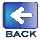 ২৭। জরিমানা, ইত্যাদি
১।(ঙ) তথ্য কমিশন, দায়িত্বপ্রাপ্ত কর্মকর্তার উক্তরূপ কার্যের তারিখ হইতে তথ্য সরবরাহের তারিখ পর্যন্ত প্রতি দিনের জন্য ৫০ (পঞ্চাশ) টাকা হারে জরিমানা আরোপ করিতে পারিবে, এবং এইরূপ জরিমানা কোনক্রমেই ৫০০০ (পাঁচ হাজার) টাকার অধিক হবে না৷
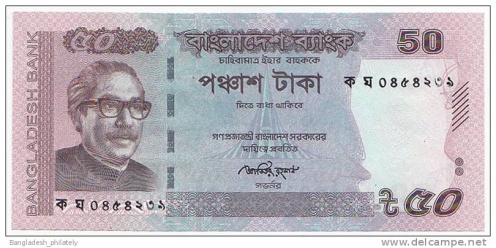 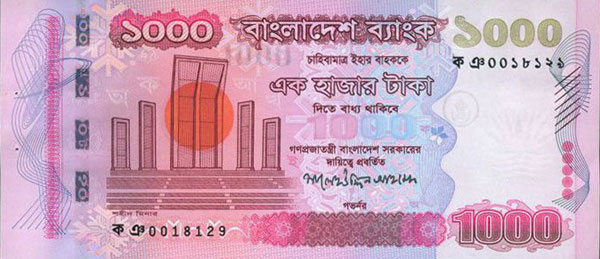 ৩) তথ্য কমিশন যদি এই মর্মে সন্তুষ্ট হয় যে, নাগরিকের তথ্য প্রাপ্তিতে উপ-ধারা (১) এ বর্ণিত কার্য করিয়া কোন কর্মকর্তা বিঘ্ন সৃষ্টি করিয়াছেন, তাহা হইলে তথ্য কমিশন, প্রযোজ্য ক্ষেত্রে, উপ-ধারা (২) এ উল্লিখিত জরিমানা ছাড়াও সংশ্লিষ্ট কর্মকর্তার এহেন কার্যকে অসদাচরণ গণ্য করিয়া তাহার বিরুদ্ধে বিভাগীয় শাস্তিমূলক কার্যক্রম গ্রহণ করিবার জন্য সংশ্লিষ্ট কর্তৃপক্ষ বরাবরে সুপারিশ করিতে পারিবে এবং এই বিষয়ে গৃহীত সর্বশেষ ব্যবস্থা তথ্য কমিশনকে অবহিত করিবার জন্য উক্ত কর্তৃপক্ষকে অনুরোধ করিতে পারিবে৷
28| Limitation Act, 1908 Gi cÖ‡qvM
    (৪) এই ধারার অধীন পরিশোধযোগ্য কোন জরিমানা বা ক্ষতিপূরণ পরিশোধ না হইলে তাহা সংশ্লিষ্ট কর্মকর্তার নিকট হইতে Public Demands Recovery Act, 1913 (Act IX of 1913) এর বিধান অনুযায়ী বকেয়া ভূমি রাজস্ব যে পদ্ধতিতে আদায় করা হয় সেই পদ্ধতিতে আদায়যোগ্য হইবে৷
   ২৯। মামলা দায়েরের ক্ষেত্রে প্রতিবন্ধকতা
     এই আইনের অধীন কৃত বা কৃত বলিয়া গণ্য কোন কার্য, গৃহীত কোন ব্যবস্থা, প্রদত্ত কোন আদেশ বা নির্দেশের বৈধতা সম্পর্কে, এই আইনে উল্লিখিত আপীল কর্তৃপক্ষের নিকট আপীল বা, ক্ষেত্রমত, তথ্য কমিশনের নিকট অভিযোগ দায়ের ব্যতীত, কোন আদালতে কোন প্রশ্ন উত্থাপন করা যাবে না৷
৩১। সরল বিশ্বাসে কৃত কাজকর্ম রক্ষণ
এই আইন বা তদধীন প্রণীত বিধি বা প্রবিধানের অধীন সরল বিশ্বাসে তথ্য প্রকাশ করা হইয়াছে বা করিবার উদ্দেশ্য ছিল বলিয়া বিবেচিত, কোন কার্যের জন্য কোন ব্যক্তি ক্ষতিগ্রস্ত হইলে তিনি তথ্য কমিশন, প্রধান তথ্য কমিশনার, তথ্য কমিশনারগণ বা তথ্য কমিশনের কোন কর্মকর্তা বা কর্মচারী, বা কর্তৃপক্ষের দায়িত্বপ্রাপ্ত কর্মকর্তা বা অন্য কোন কর্মকর্তা বা কর্মচারীর বিরুদ্ধে কোন দেওয়ানী বা ফৌজদারী মামলা বা অন্য কোন আইনগত কার্যধারা রুজু করা যাবে না। 
৩২ । কতিপয় সংস্থা বা প্রতিষ্ঠানের ক্ষেত্রে এই আইন প্রযোজ্য নহে 
(১) এই আইনে যাহা কিছুই থাকুক না কেন, রাষ্ট্রীয় নিরাপত্তা ও গোয়েন্দা কার্যে নিয়োজিত সংস্থা বা প্রতিষ্ঠানের ক্ষেত্রে এই আইন প্রযোজ্য হবে না। NSI, DGFI, SSF  NBR এর গোয়েন্দা সেল, SB, RAB, CID , প্রতিরক্ষা গোয়েন্দা ইউনিটসমূহ।  
(২) উপ-ধারা (১) এ যাহা কিছুই থাকুক না কেন, উক্ত সংস্থা বা প্রতিষ্ঠানের কোন তথ্য দুর্নীতি বা মানবাধিকার লংঘনের ঘটনার সহিত জড়িত থাকলে উক্ত ক্ষেত্রে এই ধারা প্রযোজ্য হবে না।
৩৬। ইংরেজিতে অনূদিত পাঠ প্রকাশ

এই আইনের মূল পাঠ বাংলাতে হইবে এবং ইংরেজিতে অনুদিত উহার একটি নির্ভরযোগ্য পাঠ থাকিবেঃতবে শর্ত থাকে যে, বাংলা ও ইংরেজী পাঠের মধ্যে বিরোধের ক্ষেত্রে বাংলা পাঠ প্রাধান্য পাবে। 
তথ্য অধিকার আইন-২০০৯ এর প্রধান বিশেষত্ব হলো- 
(ক) বাংলাদেশের তথ্য অধিকার আইনে একটি স্বাধীন ও সংবিধিবদ্ধ প্রতিষ্ঠান হিসেবে ‘তথ্য কমিশন’ গঠনের বিধান রাখা হয়েছে। পৃথিবীর অনেক দেশে এরূপ আইন থাকলেও কমিশন গঠনের বিধান রাখা হয়নি। 
(খ) তথ্য অধিকার আইনে তথ্য কমিশনকে দেওয়ানি আদালতের ক্ষমতা প্রদান করা হয়েছে। এ আইনের অধীনে তথ্য কমিশন কোনো ব্যক্তিকে কমিশনে হাজির করার জন্য সমন জারি এবং শপথপূর্বক মৌখিক বা লিখিত প্রমাণ-দলিল বা অন্য কোনো কিছু হাজির করতে বাধ্য করতে পারবে। দোষী প্রমাণিত হলে তথ্য কমিশন কোনো কর্মকর্তাকে জরিমানা করতে পারবে, তার বিরুদ্ধে বিভাগীয় ব্যবস্থা গ্রহণের জন্য কর্তৃপক্ষের নিকট সুপারিশ করতে পারবে এবং উপযুক্ত ক্ষেত্রে ক্ষতিপূরণের আদেশও দিতে পারবে।
(গ) এ আইনে তথ্যপ্রাপ্তির পথে প্রতিবন্ধকতা সৃষ্টিকারী কর্মকর্তাকে জরিমানা করার বিধান রাখা হয়েছে, যা অধিকাংশ দেশের তথ্য অধিকার আইনে অনুপস্থিত। 
  (ঘ) এ আইনে ইন্দ্রিয় প্রতিবন্ধী ব্যক্তিদের জন্য পৃথক একটি উপ-ধারা সংযোজিত হয়েছে, যা সচরাচর অন্যান্য আইনে দেখা যায় না।
    আইনের ৯ (১০) উপ-ধারায় বলা হয়েছে, কোনো ইন্দ্রিয় প্রতিবন্ধী ব্যক্তির তথ্য লাভে কোনো ধরনের সহায়তা প্রয়োজন হলে সংশ্লিষ্ট দায়িত্বপ্রাপ্ত কর্মকর্তা তাকে প্রয়োজনীয় সহযোগিতা প্রদান করবেন। তথ্য অধিকার আইনের সুফল ও উন্নয়ন তথ্য জনগণকে সমৃদ্ধ করে আর জনগণ তথ্যপ্রাপ্ত হয়ে সরকারকে সহযোগিতা করতে পারে। ফলে একদিকে সরকারের স্বচ্ছতা ও জবাবদিহিতা নিশ্চিত হয়, সুশাসন প্রতিষ্ঠিত হয়, অপর দিকে তথ্যহীনতা সমাজে দুর্নীতির জন্ম দেয়|
বাংলাদেশে আইন বাস্তবায়নের বাস্তবতা
 একবার এক লোকের বাগানের গাছে আম চুরি করছিল একটি ছেলে। বাগান মালিক পথ দিয়ে হেটে যাওয়ার সময় দেখে ফেলে। ছেলেটিকে জোর গলায় ধমক দিয়ে বলে, আমার আম গাছে আম চুরি করছিস, রাখ তোর বাবার কাছে নালিশ করব। তোর পিঠের চামড়া থাকবে না।এমন সময় পেছন থেকে এক লোক এসে বাগান মালিকের পিঠে হাত দিয়ে বলে, ভাই তার বাবাকে কি বলবেন। পাশের একটা আম গাছের দিকে আংগুল দেখিয়ে বলে, তার বাবাতো ঐ যে পাশের গাছের আম চুরি করছে।বাংলাদেশ এমন একটি দেশ যেখানে আইনের রক্ষকই হল ভক্ষক। যাকে আইন রক্ষা করতে দেয়া হয়, সে নিজেই সে আইনকে বিশ্বাস করে না, আইনে যা বলা আছে ঠিক তার উল্টোটা করে ।
এ দেশের প্রত্যেকটি প্রতিষ্ঠানের অনিয়ম-দুর্নীতি ঐ প্রতিষ্ঠানের বিবদমান আইনেই বিচার করা সম্ভব। কিন্তু বড়কর্তা-ছোটকর্তা সবাই মিলেমিশে দুর্নীতি করে বলে প্রতিষ্টানের বিবদমান দুর্নীতিবিরোধী আইনগুলো অচল হয়ে যায় ।সময়ের প্রয়োজনে আইন করে গঠন করতে হয় দুদক, তথ্য কমিশন, মানবাধিকার কমিশনের মতো প্রতিষ্ঠানের। কিন্তু কিছুদিন যাওয়ার পরই দেখা যায় সবগুলো প্রতিষ্ঠান রসুনের মত।
যখন এবং যেখানে তথ্য অধিকার  দেখা যায়
আমাদের প্রিয় নবী হজরত মুহাম্মদ (সঃ) এ পৃথিবীতে প্রথমে তথ্য অধিকার আইনের প্রবর্তন করেছিলেন। কিন্তু বিষয়টা আমরা অনুধাবন করি না। রাসুল (সঃ) তাঁর জীবনের ৬৩ বছর জীবনকালে এ আইনের বাস্তবায়নের কাজ করে গেছেন। ‘একটি আয়াত জানা থাকলে তোমরা তা জনগণের মাঝে ছড়িয়ে দাও’ এই হাদিসটিই ছিলো তথ্য আইনের প্রথম স্লোগান।
হজরত ওমর (রাঃ) শাসনামলে সরকারিভাবে প্রত্যেককে বিনামূল্যে কাপড় বিতরণ করা হয়। খলিফা হিসেবে ওমরও সে কাপড়ের ভাগ নিয়েছিলেন কিন্তু তিনি যখন পরবর্তী শুক্রবার জুম্মার নামাজের খতিব ও ইমাম হিসেবে খুতবাহ দিতে উঠলেন তখন একজন সাহাবী দাড়িঁয়ে প্রশ্ন করলেন, ‘হে আমিরুল মু’মিনিন – আমরা যে কাপড় পেলাম, তা দিয়ে আমাদের কারোও জামা বানানো সম্ভব হয়নি? অথচ আপনার জামা এতো লম্বা হলো কিভাবে? আগে আমার প্রশ্নের জবার দিন, তারপর খুতবা শুরু করুন। হযরত ওমর (রাঃ) কিন্তু না রেগে হেসেই জবাব দিলেন, ‘আমার ছেলেই এর জবাব দিচ্ছে। তখন উপস্থিত তার পুত্র দাঁড়িয়ে বললেন -আমি আমার ভাগের কাপড় আববাকেই দিয়েছিলাম যাতে আমার না হলেও অন্ততঃ তার জামাটি হতে পারে! এখন বুঝুন, জবাবদিহিতা আর স্বচ্ছতা কাকে বলে? আর এখনকার উর্দ্ধতন কর্মকর্তাকে কি এভাবে বলার সুযোগ পাওয়া পাবে?
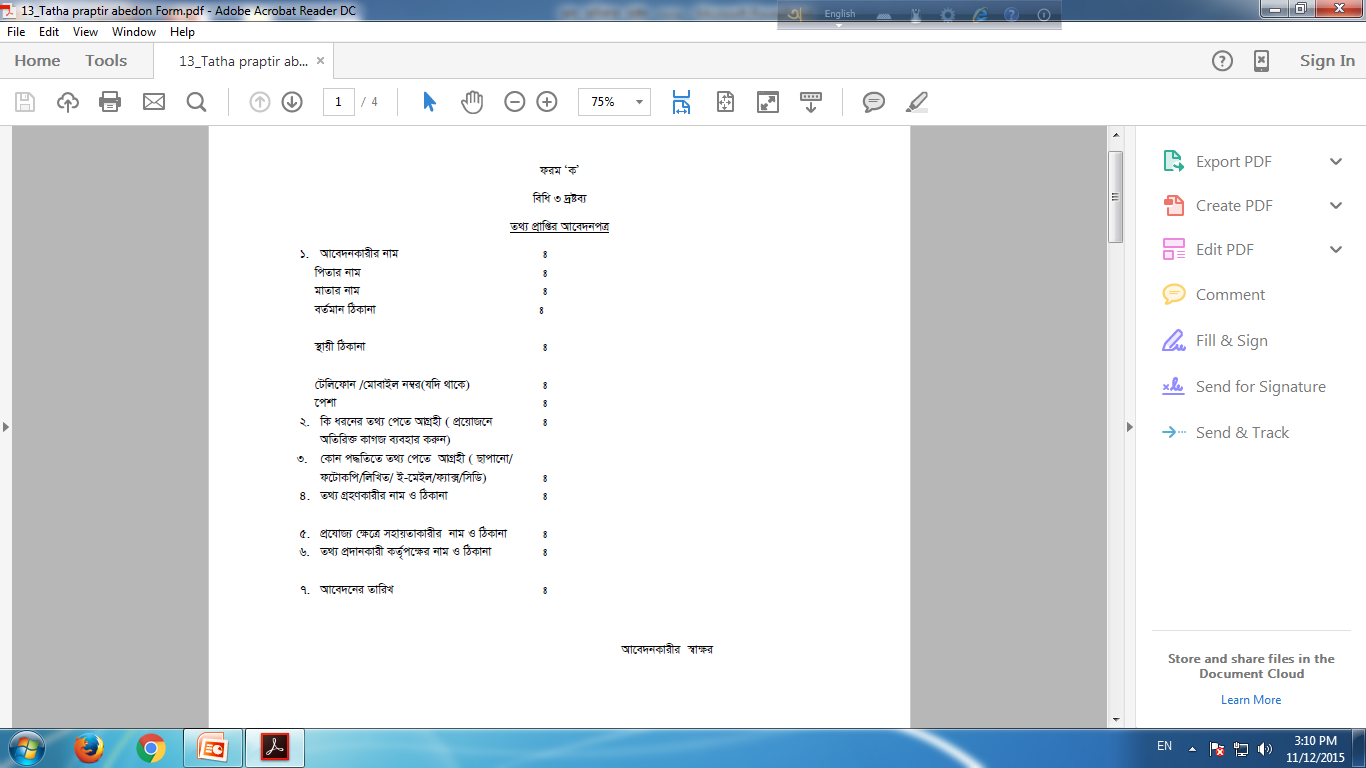 dig ÔNÕ
(wewa 8 `ªóe¨)
Z_¨ cÖvwßi Aby‡iva wd Ges Z‡_¨i g~j¨ wba©viY wd
‡Uwej
Three Questions for serving the people
                                                              -Leo Tolstoy
Who is the most important person?
What is the most important time?
What is the most important thing for a man to do?
     By making other people feel better (doing good things) we ourselves feel better.
(me‡P‡q ¸iæZ¡c~Y© gvbyl wZwb, whwb Avcbvi mvg‡b Av‡Qb
me‡P‡q ¸iæZ¡c~Y© mgq ÔGLb, Ges 
me‡P‡q ¸iæZ¡c~Y© KvR n‡jv gvby‡li DcKvi Kiv)
Avcbv‡`i mKj‡K ab¨ev`
?
hw` †Kv‡bv cÖkœ _v‡K?